Advanced Topics Data Science and AI Automated Planning and Acting
Probabilistic Models
Tanya Braun
Content
Planning and Acting with Deterministic Models
Planning and Acting with Refinement Methods
Planning and Acting with Temporal Models
Planning and Acting with Nondeterministic Models
Making Simple Decisions
Planning and Acting with Probabilistic Models

Markov Decision Process
Stochastic Shortest-Path Problems
Heuristic Search Algorithms
Online Probabilistic Approaches
Making Complex Decisions
Provably Beneficial AI
Other: open world, perceiving, learning
If time permits
2
[Speaker Notes: 1-4, 7: Planning book
5: AIMA, IFIS papers on lifting
6: AIMA, relational planning, FO-POMDPs
8: Russell]
Outline
Markov decision process (MDP)
Markov property
Sequence of actions, history, policy
Value iteration, policy iteration
6.2 Stochastic shortest path problems
Safe/unsafe policies
Optimality
Policy iteration, value iteration
6.3 Heuristic search algorithms
Best-first search
Determinisation
6.4 Online probabilistic planning
Lookahead
3
Acknowledgements
Material from Lise Getoor, Jean-Claude Latombe, Daphne Koller, and Stuart Russell, Xiaoli Fern
Compiled by Ralf Möller
Based on Chapter 17 (up and including 17.3)
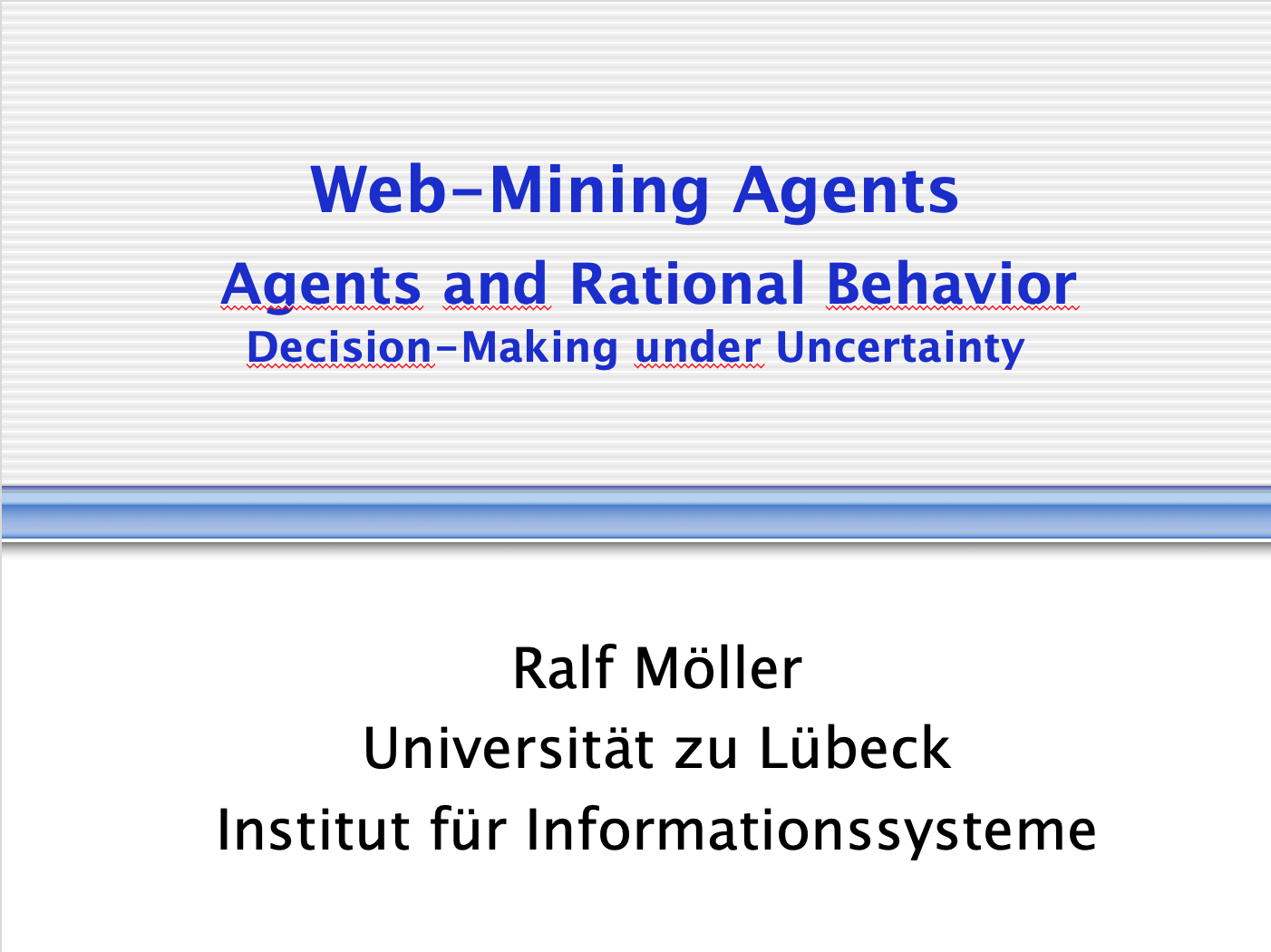 4
Simple Robot Navigation Problem
In each state, the possible actions are U, D, R, and L
The effect of U is as follows (transition model):
With probability 0.8, move up one square 
If already in top row or blocked, no move
With probability 0.1, move right one square 
If already in rightmost row or blocked, no move
With probability 0.1, move left one square
If already in leftmost row or blocked, no move
Same transition model holds for D, R, and L and their respective directions
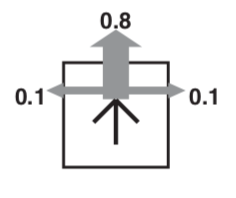 Goal
5
Markov Property
The transition properties depend only on the current state, not on previous history (how that state was reached).
6
[Speaker Notes: Example: Hidden Markov Model (HMM)]
Sequence of Actions
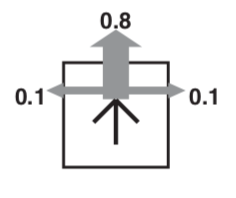 In each state, the possible actions are U, D, R, and L; transition model:
Current position: [3,2]
Planned sequence of actions: (U, R)
[3,2]
Goal
3
2
1
1
2
3
4
7
Sequence of Actions
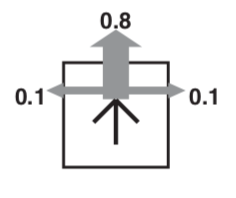 In each state, the possible actions are U, D, R, and L; transition model:
Current position: [3,2]
Planned sequence of actions: (U, R)
U is executed
[3,2]
Goal
3
[3,2]
[3,3]
[4,2]
2
1
1
2
3
4
8
[Speaker Notes: U executed
	up with prob. 0.8
	right with prob. 0.1
	left with prob. 0.1 (left is blocked, so no move)]
[3,1]
[3,2]
[3,3]
[4,1]
[4,2]
[4,3]
Sequence of Actions
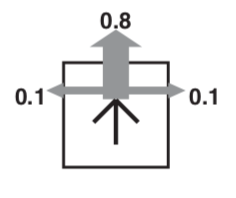 In each state, the possible actions are U, D, R, and L; transition model:
Current position: [3,2]
Planned sequence of actions: (U, R)
U has been executed
R is executed
[3,2]
Goal
3
[3,2]
[3,3]
[4,2]
2
1
1
2
3
4
9
[Speaker Notes: U executed
	up with prob. 0.8
	right with prob. 0.1
	left with prob. 0.1 (left is blocked, so no move)]
[3,1]
[3,2]
[3,3]
[4,1]
[4,2]
[4,3]
Histories
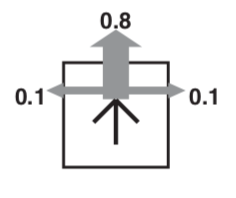 In each state, the possible actions are U, D, R, and L; transition model:
Current position: [3,2]
Planned sequence of actions: (U, R)
U has been executed
R is executed
9 possible sequences of states, called histories, and 6 possible final states
[3,2]
Goal
3
[3,2]
[3,3]
[4,2]
2
1
1
2
3
4
10
[Speaker Notes: U executed
	up with prob. 0.8
	right with prob. 0.1
	left with prob. 0.1 (left is blocked, so no move)]
[3,1]
[3,2]
[3,3]
[4,1]
[4,2]
[4,3]
Probability of Reaching the Goal
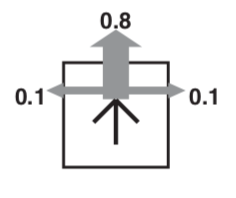 In each state, the possible actions are U, D, R, and L; transition model:
Note importance of Markov property in this derivation
[3,2]
Goal
3
[3,2]
[3,3]
[4,2]
2
1
1
2
3
4
11
[Speaker Notes: U executed
	up with prob. 0.8
	right with prob. 0.1
	left with prob. 0.1 (left is blocked, so no move)]
Utility Function
+1
3
-1
2
1
1
2
3
4
12
[3,1]
[3,2]
[3,3]
[4,1]
[4,2]
[4,3]
Utility of an Action Sequence
Is the optimal sequence what we want?
[3,2]
+1
3
[3,2]
[3,3]
[4,2]
-1
2
1
1
2
3
4
13
[Speaker Notes: only if the sequence is executed blindly!]
Accessible or
observable state
Reactive Agent Algorithm
Act()
	repeat
		s ← sensed state
		if s is terminal then
			exit 
		a ← choose action (given s)
		perform a
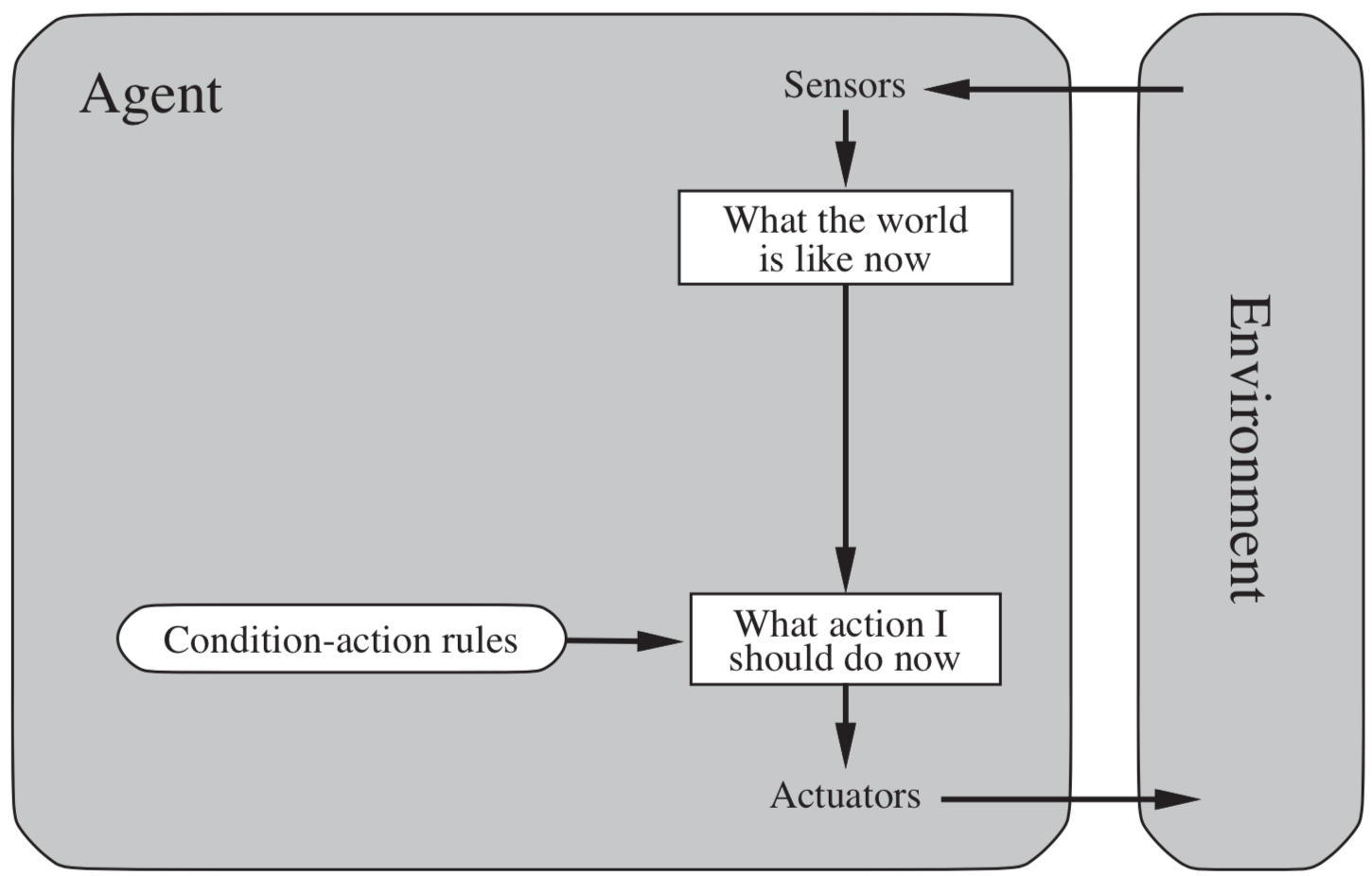 14
AIMA, Russell/Norvig
Policy (Reactive/Closed-loop Strategy)
Act()
	repeat
		s ← sensed state
		if s is terminal then
			exit 
		a ← 𝜋(s)
		perform a
Note that [3,2] is a “dangerous” state that the optimal policy tries to avoid
+1
3
-1
2
1
1
2
3
4
15
MDP
+1
3
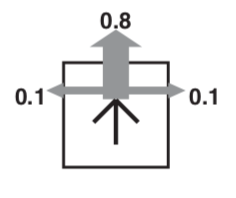 -1
U, D, L, R
2
1
1
2
3
4
16
Additive Utility
+1
3
-1
2
1
1
2
3
4
17
Principle of MEU
+1
3
-1
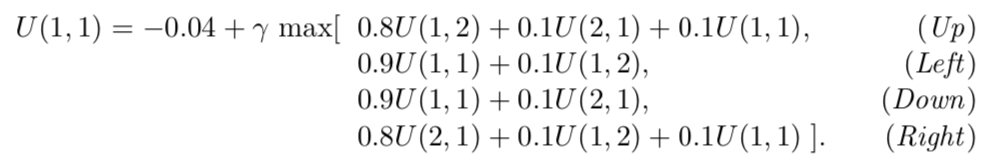 2
1
1
2
3
4
18
[Speaker Notes: Requires utilities of states]
Value Iteration
0
0
0
+1
3
0
0
-1
2
0
0
0
0
1
1
2
3
4
19
0.611
0.5
0
t
0
10
20
30
Value Iteration
Note the importance
of terminal states and
connectivity of the
state-transition graph
0.812
0.868
0.918
+1
3
0.762
0.660
-1
2
0.705
0.655
0.611
0.388
1
1
2
3
4
20
Value Iteration: Algorithm
function value-iteration(mdp,𝜖)
	U’ ← 0
	repeat
		U ← U’
		𝛿 ← 0
		for each state s ∈ S do
			U’[s] ← R(s) + 𝛾 maxa∈A(s)Σs’P(s’|a.s)U[s’]
			if |U’[s] - U[s]| > 𝛿 then
				𝛿 ← |U’[s] - U[s]|
	until 𝛿 < 𝜖(1-𝛾)/𝛾
21
Evolution of Utilities
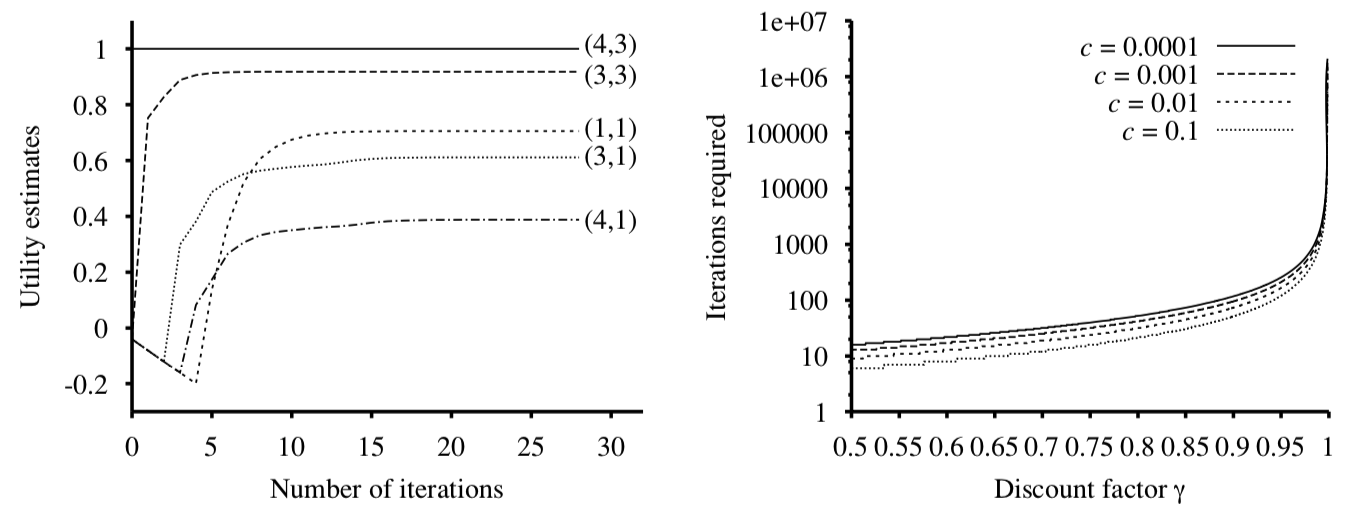 0.812
0.868
0.918
+1
3
0.762
0.660
-1
2
0.705
0.655
0.611
0.388
1
1
2
3
4
22
Argmax Action
0.812
0.868
0.918
+1
3
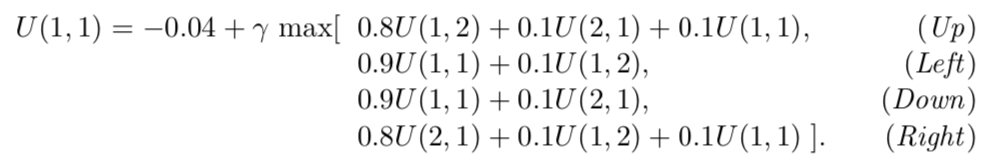 0.762
0.660
-1
2
0.705
0.655
0.611
0.388
1
1
2
3
4
23
Effect of Rewards
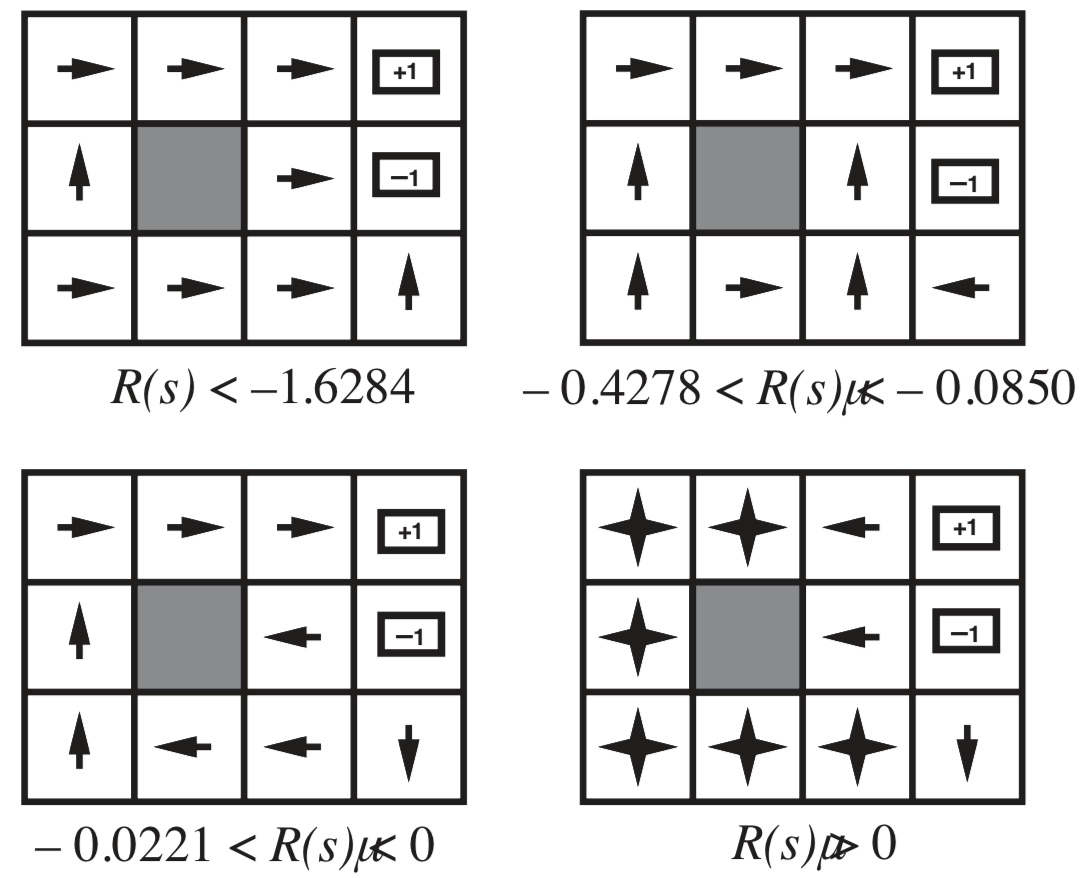 +1
3
-1
2
1
1
2
3
4
24
Effect of Allowed Error & Discount
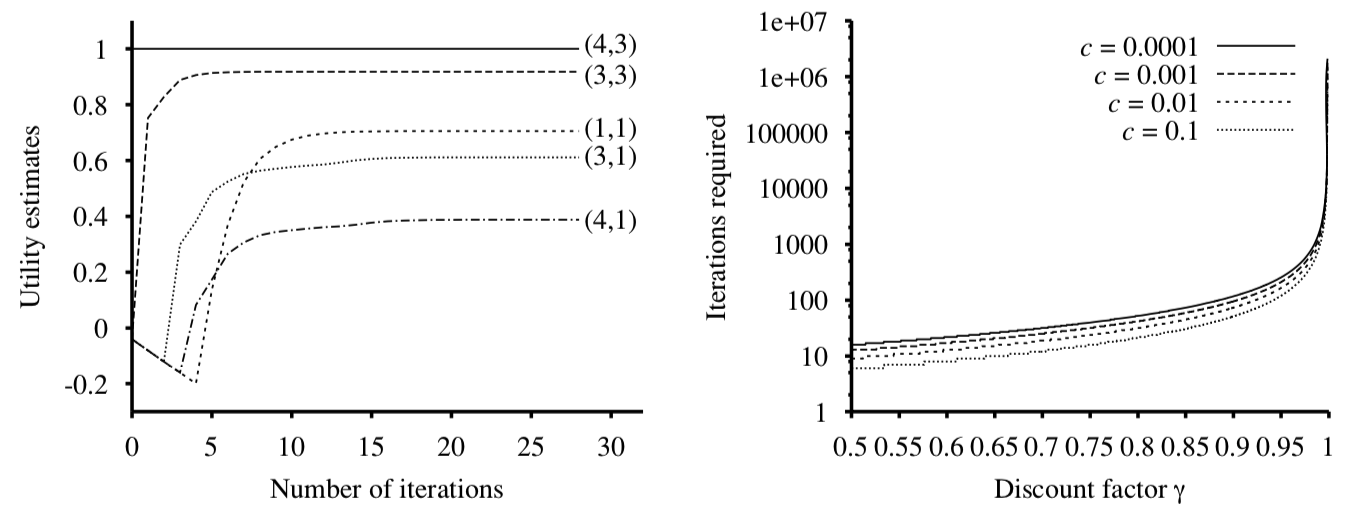 +1
3
-1
2
1
1
2
3
4
25
Policy Iteration
26
Policy Iteration: Algorithm
function policy-iteration(mdp)
	repeat
		U ← policy-evaluation(𝜋,U,mdp)
		unchanged ← true
		for each state s ∈ S do
			if maxa∈A(s)Σs’P(s’|a.s)U[s’] > Σs’P(s’|𝜋[s].s)U[s’] then
				𝜋[s] ← argmaxa∈A(s)Σs’P(s’|a.s)U[s’]
				unchanged ← false
	until unchanged
	return 𝜋
27
Policy Evaluation
28
Asynchronous Policy Iteration
Further approximation of policy iteration
Pick any subset of states and do one of the following 
Update utilities 
Using simplified value iteration as described on previous slide
Update the policy 
Policy improvement as before
Is not guaranteed to converge to an optimal policy
Possible if each state is still visited infinitely often, knowledge about unimportant states, etc.
Freedom to work on any states allows for design of domain-specific heuristics
Update states that are likely to be reached by a good policy
29
Intermediate Summary
MDP
Markov property
Current state depends only on previous state
Sequence of actions, history, policy
Sequence of actions may yield multiple histories, i.e., sequences of states, with a utility
Policy: complete mapping of states to actions
Optimal policy: policy with maximum expected utility
Value iteration, policy iteration
Algorithms for calculating an optimal policy for an MDP

How is that used in planning?
30
Outline
Markov decision process (MDP)
Markov property
Sequence of actions, history, policy
Value iteration, policy iteration
6.2 Stochastic shortest path problems
Safe/unsafe policies
Optimality
Policy iteration, value iteration
6.3 Heuristic search algorithms
Best-first search
Determinisation
6.4 Online probabilistic planning
Lookahead
31
Acknowledgements
Back to slides adapted from material provided by Dana Nau and Chapter 6 of the book
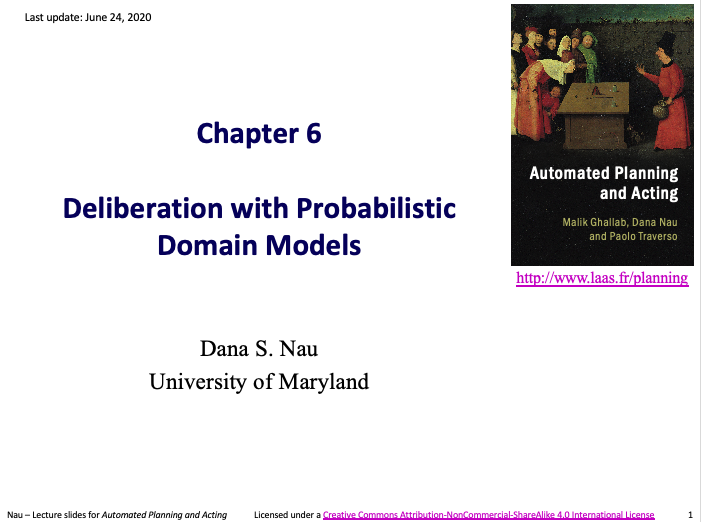 32
http://www.laas.fr/planning
Probabilistic Planning Domain
Instead of maximising expected utility as before:
Minimise expected cost
33
Example
→
→
→
←
d5
d2
↔
r1
↔
d3
↔
Start: s0= d1
d4
→
d4
Goal: Sg= {d4}
→
→
→
←
34
d1
Policies, Problems, Solutions
m52
d5
0.2
d2
m23
0.8
d3
m54
m12
m21
m34
m43
m45
m41
d1
d4
m32
Goal: 
Sg= {d4}
m14
Start: s0= d1
0.5
0.5
35
Notation and Terminology
36
Dead Ends
Dead end
A state or set of states from which the goal is unreachable
d5
d5
0.2
0.2
Implicitdead end
Explicitdead end
d2
d2
d3
d3
0.8
0.8
d6
d6
d6
0.5
0.5
0.5
0.5
d1
d1
d4
d4
Start: s0= d1
Start: s0= d1
Goal: Sg= {d4}
Goal: Sg= {d4}
37
Histories
d5
0.2
d2
0.8
d3
d1
d4
Goal: 
Sg= {d4}
Start: s0= d1
0.5
0.5
38
Unsafe Solutions
d5
0.2
d2
0.8
d3
d1
d4
Goal: 
Sg= {d4}
Start: s0= d1
0.5
0.5
39
Unsafe Solutions
d5
0.2
d6
d2
0.8
d3
d1
d4
Goal: 
Sg= {d4}
Start: s0= d1
0.5
0.5
40
Safe Solutions
d5
0.2
d2
0.8
d3
d1
d4
Goal: 
Sg= {d4}
Start: s0= d1
0.5
0.5
41
Safe Solutions
d5
0.2
d2
0.8
d3
d1
d4
Goal: 
Sg= {d4}
Start: s0= d1
0.5
0.5
42
Safe Solutions
d5
0.2
d2
0.8
d3
d1
d4
Goal: 
Sg= {d4}
Start: s0= d1
0.5
0.5
43
Expected Cost
d5
0.2
d2
0.8
d3
c = 1
d1
d4
Goal: 
Sg= {d4}
c = 100
Start: s0= d1
0.5
c = 100
0.5
c = 1
44
Expected Cost
45
Example
d5
0.2
d2
0.8
d3
c = 1
d1
d4
Goal: 
Sg= {d4}
c = 100
Start: s0= d1
0.5
c = 100
0.5
c = 1
46
Safe Solutions
d5
0.2
d2
0.8
d3
c = 1
d1
d4
Goal: 
Sg= {d4}
c = 100
Start: s0= d1
0.5
c = 100
0.5
c = 1
47
Planning as Optimization
s1
a
s2
s
s3
b
s4
48
Cost to Go
s1
a
s2
s
s3
b
s4
49
Policy Iteration
Converges in a finite number of steps
policy-iteration(𝛴,s0,Sg,𝜋0)
	𝜋 ← 𝜋0
	loop
		compute{V𝜋(s)|s ∈ S}
		for every state s ∈ S \ Sg do
			A ← argmina∈Applicable(s)Q𝜋(s,a)
			if 𝜋(s) ∈ A then
				𝜋’(s) ← 𝜋(s)
			else
				𝜋’(s) ← any action in A
			if 𝜋’ = 𝜋 then
				return 𝜋
		 𝜋 ← 𝜋’
50
Example
d5
0.2
d2
0.8
d3
c = 1
d1
d4
Goal: 
Sg= {d4}
c = 100
Start: s0= d1
0.5
c = 100
0.5
c = 1
51
Example
d5
0.2
d2
0.8
d3
c = 1
d1
d4
Goal: 
Sg= {d4}
c = 100
Start: s0= d1
0.5
c = 100
0.5
c = 1
52
Value Iteration
sync-value-iteration(𝛴,s0,Sg,V0)
	for i = 1,2,… do
		for every state s ∈ S \ Sg do
			for every a ∈ Applicable(s) do
				Q(s,a) ← cost(s,a)+𝛴s’∈SPR(s’|s,a)Vi-1(s’)
			Vi(s) ← mina∈Applicable(s)Q(s,a)
			𝜋i(s) ← argmina∈Applicable(s)Q(s,a)
			if maxs∈S|Vi(s)- Vi-1(s)| ≤ 𝜂 then
				return 𝜋i
async-value-iteration(𝛴,s0,Sg,V0)
	global 𝜋 ← ∅
	global V(s) ← V0(s) ∀ s
	loop 
		r ← maxs∈S\SgBellman-Update(s)
		if r ≤ 𝜂 then
			return 𝜋

Bellman-Update(s)
	𝜈old ← V(s)
	for every a ∈ Applicable(s) do
		Q(s,a) ← cost(s,a)+𝛴s’∈SPR(s’|s,a)V(s’)
	V(s) ← mina∈Applicable(s)Q(s,a)
	𝜋(s) ← argmina∈Applicable(s)Q(s,a)
	return |V(s)-𝜈old|
53
Synchronous	Asynchronous
d5
0.2
c = 1
d2
d3
0.8
c = 100
c = 100
d1
c = 1
d4
0.5
0.5
Goal: Sg= {d4}
Start: s0= d1
54
Synchronous	Asynchronous
d5
0.2
c = 1
d2
d3
0.8
c = 100
c = 100
d1
c = 1
d4
0.5
0.5
Goal: Sg= {d4}
Start: s0= d1
55
Synchronous	Asynchronous
d5
0.2
c = 1
d2
d3
0.8
c = 100
c = 100
d1
c = 1
d4
0.5
0.5
Goal: Sg= {d4}
Start: s0= d1
56
Synchronous	Asynchronous
d5
0.2
c = 1
d2
d3
0.8
c = 100
c = 100
d1
c = 1
d4
0.5
0.5
Goal: Sg= {d4}
Start: s0= d1
57
[Speaker Notes: 52 iterations

7 iterations]
Discussion
58
Summary
SSPs
Solutions, closed solutions, histories
Unsafe solutions, acyclic safe solutions, cyclic safe solutions
Expected cost, planning as optimization
Policy iteration
Value iteration (synchronous, asynchronous)
Bellman-update
59
Outline
Markov decision process (MDP)
Markov property
Sequence of actions, history, policy
Value iteration, policy iteration
6.2 Stochastic shortest path problems
Safe/unsafe policies
Optimality
Policy iteration, value iteration
6.3 Heuristic search algorithms
Best-first search
Determinisation
6.4 Online probabilistic planning
Lookahead
60
AO*
AO∗(Σ,s0,Sg,V0)
	global π ← ∅; V(s0) ← V0(s0); Envelope ← {s0}
	while leaves(s0,π) ∖ Sg ≠ ∅ do
		select s ∈ leaves(s0,π) ∖ Sg
		for all a ∈ Applicable(s) do
			for all s′ ∈ 𝛾(s,a) ∖ Envelope do 
				V(s′) ← V0(s′)
				Add s′ to Envelope
		AO-Update(s)
	return π
Best-first searchfor acyclic domains
not in book
Bellman-Update(s)
	for every a ∈ Applicable(s) do
		Q(s,a) ← cost(s,a)+𝛴s’∈SPR(s’|s,a)V(s’)
	V(s) ← mina∈Applicable(s)Q(s,a)
	𝜋(s) ← argmina∈Applicable(s)Q(s,a)
61
[Speaker Notes: Envelope: set of states that have been generated at some point (goal states, fringe states – successor states unknown, interior states – successor states in envelope)

AO-update: bottom-up stage by stage update of state s back to the initial starting state (not possible for cyclic domains)]
Heuristics through Determinization
d5
d5
0.2
m232
m23
d2
d2
d3
d3
c = 1
c = 1
0.8
m12
m12
m34
m34
c =  100
c =  100
c = 10
c = 10
c = 1
c = 1
d6
d6
m54
m54
m64
m64
0.5
d1
d1
0.5
c = 20
m14
d4
d4
c = 20
m141
m231
m142
62
Heuristics through Determinization
d5
d5
0.2
m232
m23
d2
d2
d3
d3
c = 1
c = 1
0.8
m12
m12
m34
m34
c =  100
c =  100
c = 10
c = 10
c = 1
c = 1
d6
d6
m54
m54
m64
m64
0.5
d1
d1
0.5
c = 20
m14
d4
d4
c = 20
m141
m231
m142
63
LAO*
LAO∗(Σ,s0,Sg,V0)
	global π ← ∅; V(s0) ← V0(s0); Envelope ← {s0}
	loop
		if leaves(s0,π) ⊆ Sg ≠ ∅ then
			return π
		select s ∈ leaves(s0,π) ∖ Sg
		for all a ∈ Applicable(s) do
			for all s′ ∈ γ(s,a) ∖ Envelope do 
				V(s′) ← V0(s′); add s′ to Envelope
		LAO-Update(s)
	return π
Best-first searchfor both cyclic and acyclic domains
not in book
LAO-Update(s)
	Z ← {s}∪{s′ ∈ Envelope | s ∈ 𝛾(s′,𝜋)}
	loop
		r ← maxs∈Z Bellman-Update(s)
		if leaves(s0,π) changed or r≤η then
			break
Bellman-Update(s)
	𝜈old ← V(s)
	for every a ∈ Applicable(s) do
		Q(s,a) ← cost(s,a)+𝛴s’∈SPR(s’|s,a)V(s’)
	V(s) ← mina∈Applicable(s)Q(s,a)
	𝜋(s) ← argmina∈Applicable(s)Q(s,a)
	return |V(s)-𝜈old|
Different compared to AO*
64
[Speaker Notes: LAO update: Update the states on which the expansion of s may have an effect]
LAO* Example
d5
0.2
d2
0.8
d3
c = 1
d1
d4
Goal: 
Sg= {d4}
c = 100
Start: s0= d1
0.5
c = 100
0.5
c = 1
65
Summary
AO*
Acyclic
LAO*
(A)cyclic
66
Outline
Markov decision process (MDP)
Markov property
Sequence of actions, history, policy
Value iteration, policy iteration
6.2 Stochastic shortest path problems
Safe/unsafe policies
Optimality
Policy iteration, value iteration
6.3 Heuristic search algorithms
Best-first search
Determinisation
6.4 Online probabilistic planning
Lookahead
67
Planning and Acting
Run-Lookahead(Σ,s0,Sg)
s ← s0
while s ∉ Sg and Applicable(s) ≠ ∅  do
a ←Lookahead(s,θ) 
perform action a
s ← observe resulting state
d5
0.2
d2
0.8
d3
c = 1
d1
d4
Goal: 
Sg= {d4}
c = 100
Start: s0= d1
0.5
c = 100
0.5
c = 1
68
Planning and Acting
If Lookahead = classical planner on determinized domain
⇒ FS-Replan (Ch. 5)
Problem: Forward-search may choose a plan that depends on low-probability outcome
RFF algorithm (see book) attempts to alleviate this
Run-Lookahead(Σ,s0,Sg)
s ← s0
while s ∉ Sg and Applicable(s) ≠ ∅  do
a ←Lookahead(s,θ) 
perform action a
s ← observe resulting state
d5
0.2
d2
0.8
d3
FS-Replan(Σ,s,Sg)
	𝜋d ← ∅
	while s ∉ Sg and Applicable(s) ≠ ∅ do
		if 𝜋d undefined for s then
			𝜋d ← Forward-Search(Σd,s,Sg)
			if 𝜋d = failure then
				return failure
		perform action 𝜋d(s)
		s ← observe resulting state
c = 1
d1
d4
Goal: 
Sg= {d4}
c = 100
Start: s0= d1
0.5
c = 100
0.5
c = 1
69
Summary
Planning and Acting
Run-Lookahead
70
Outline per the Book
Markov decision problem (MDP)
Markov property
Sequence of actions, history, policy
Value iteration, policy iteration
6.2 Stochastic shortest path problems
Safe/unsafe policies
Optimality
Policy iteration, value iteration
6.3 Heuristic search algorithms
Best-first search
Determinisation
6.4 Online probabilistic planning
Lookahead

⇒ Next: Complex Decision Making
71